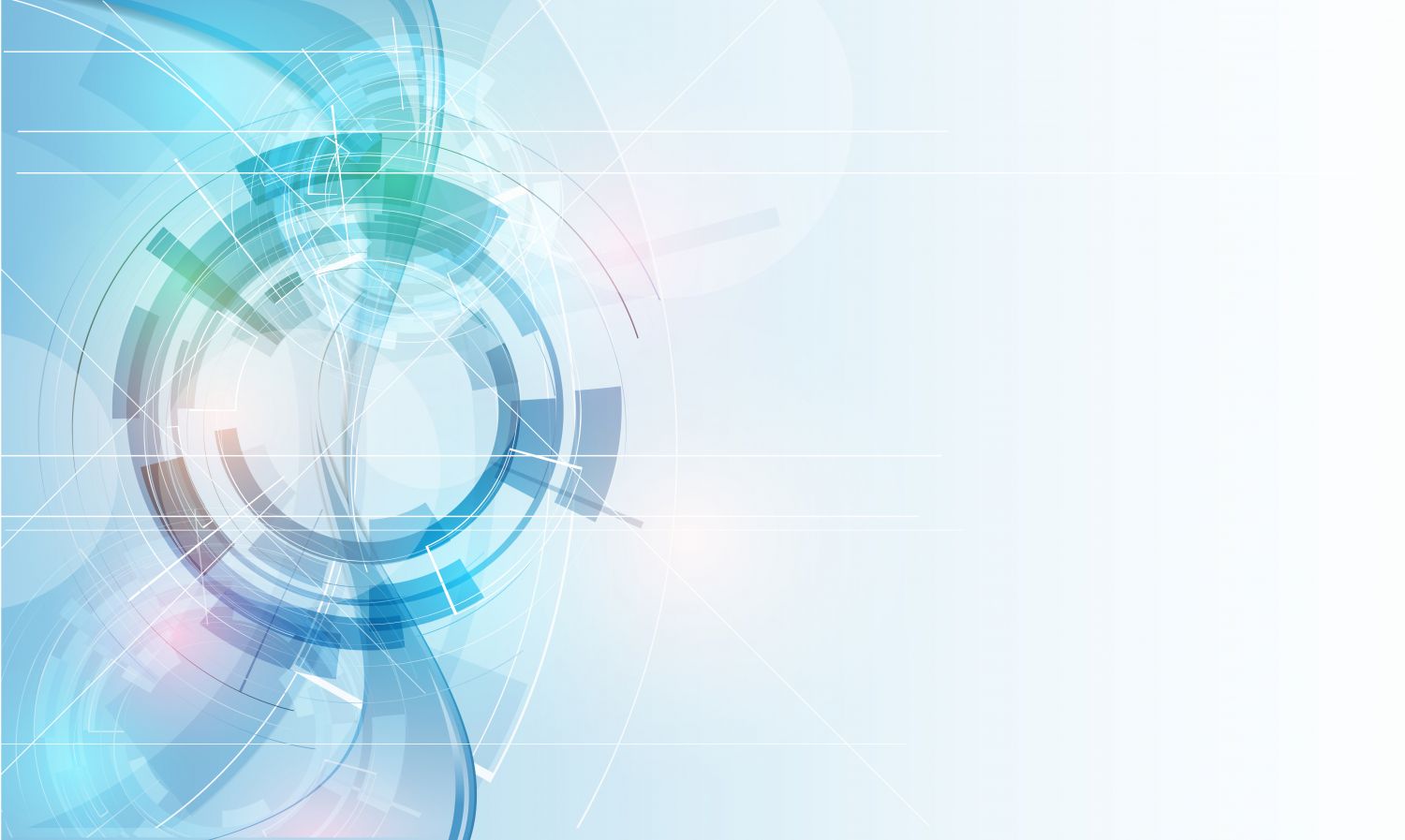 Проблемно-аналитический семинар
Система учительского роста «Просто о главном»
Боброва Т.А.,
начальник отдела МКУ СЦРО
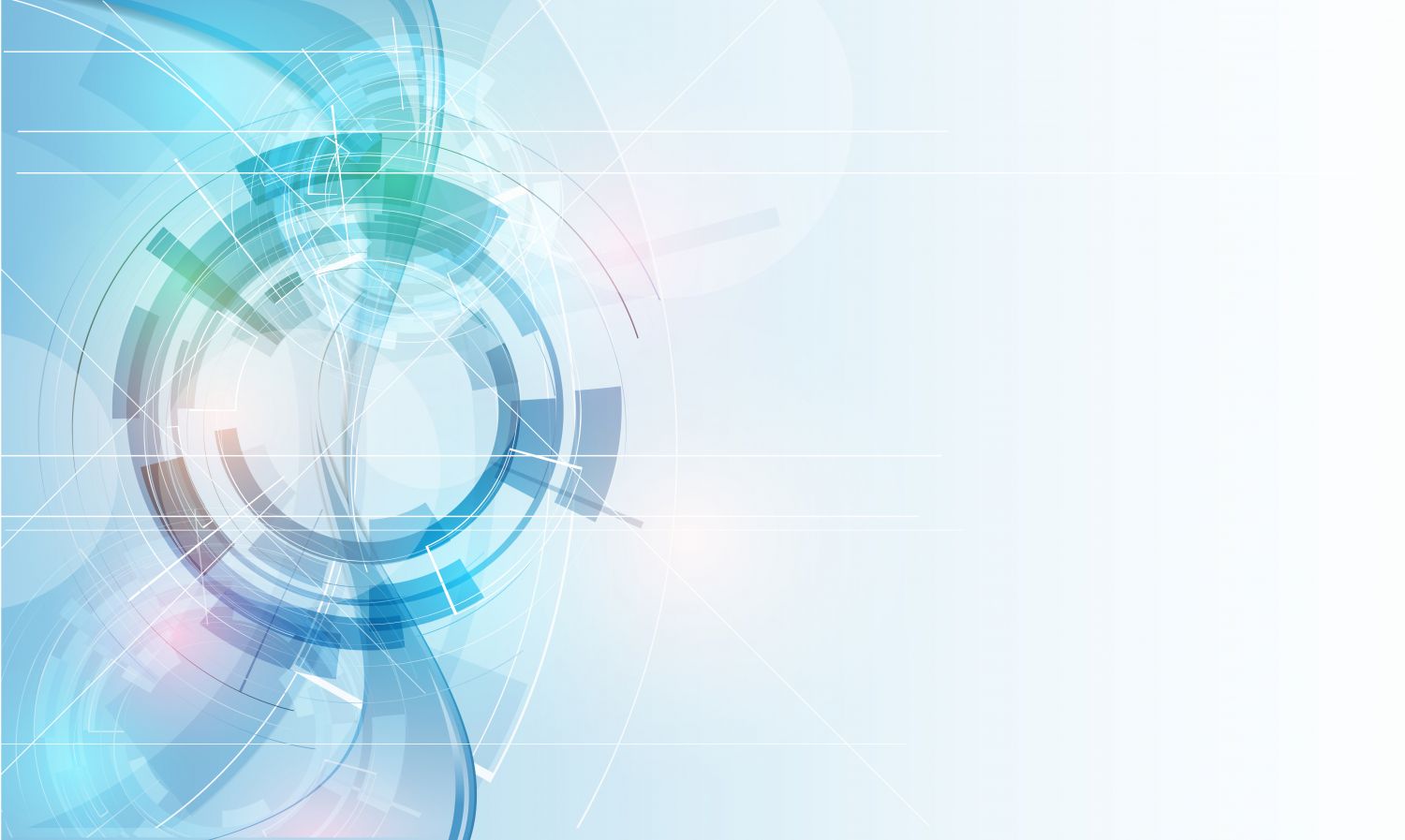 Направления профессионального роста педагогических работников
Владение информационно-коммуникационными технологиями
Самообразование
Участие в семинарах, конференциях, мастер-классах и т.д.
Участие в конкурсах, проектах, экспертных комиссиях
Владение современными образовательными технологиями, методическими приемами, педагогическими средствами и их постоянное совершенствование
Повышение квалификации (ИРО, ЦНППМПР, Академия Минпросвещения России
Аттестация
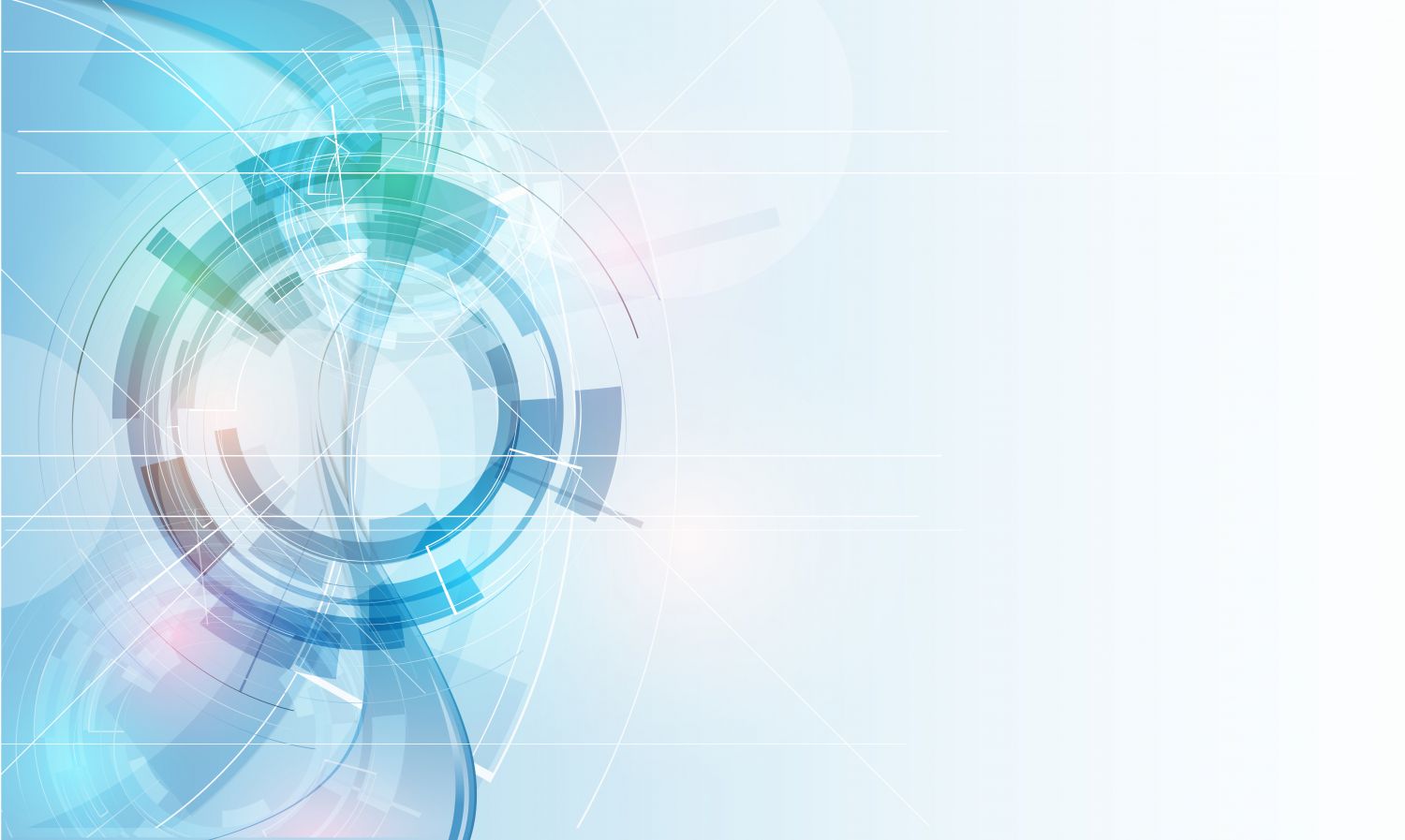 РЕАЛИЗАЦИЯ ФЕДАРАЛЬНОГО ПРОЕКТА«СОВРЕМЕННАЯ ШКОЛА» в Краснодарском краесроки реализации 2020-2024
обучение по дополнительной профессиональной программе 
«Школа современного учителя»Наимен
опоhttps://education.apkpro.ru/courses     
     
Цифровая экосистема ДПО
на базе ФГАОУ  ДПО «Академии Минпросвещения России»
дистанционные курсы повышения квалификации
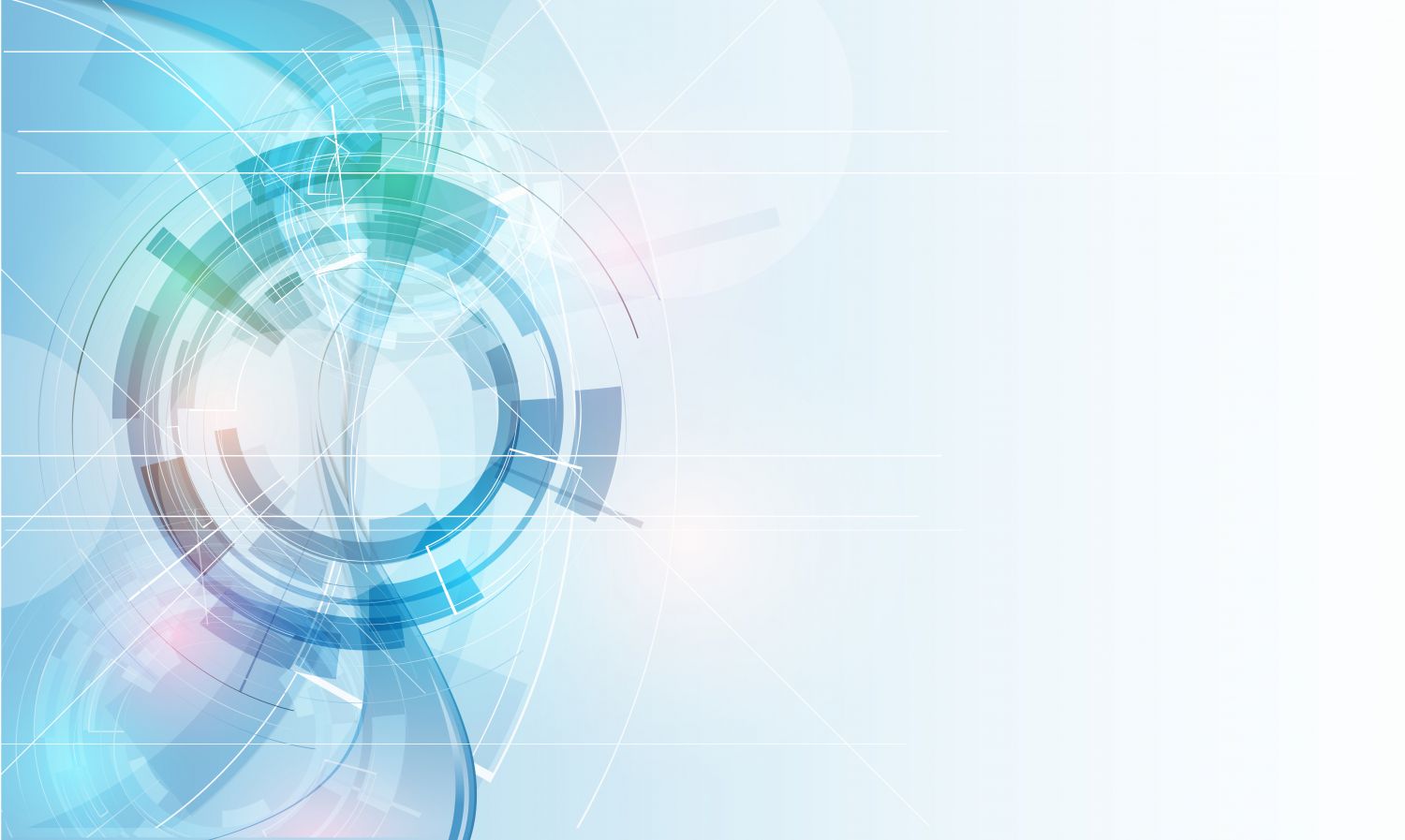 Инициатором мероприятия является Федеральная служба по надзору в сфере образования и науки (Рособрнадзор). 
Всего было задействовано в данном мероприятии 5 198 учителей из 78 регионов России.
в оценке ИКТ-компетенций приняли участие 12 учителей
(история, математика, информатика, биология)
29 марта 2022 годаапробация модели оценки ИКТ-компетенций учителей
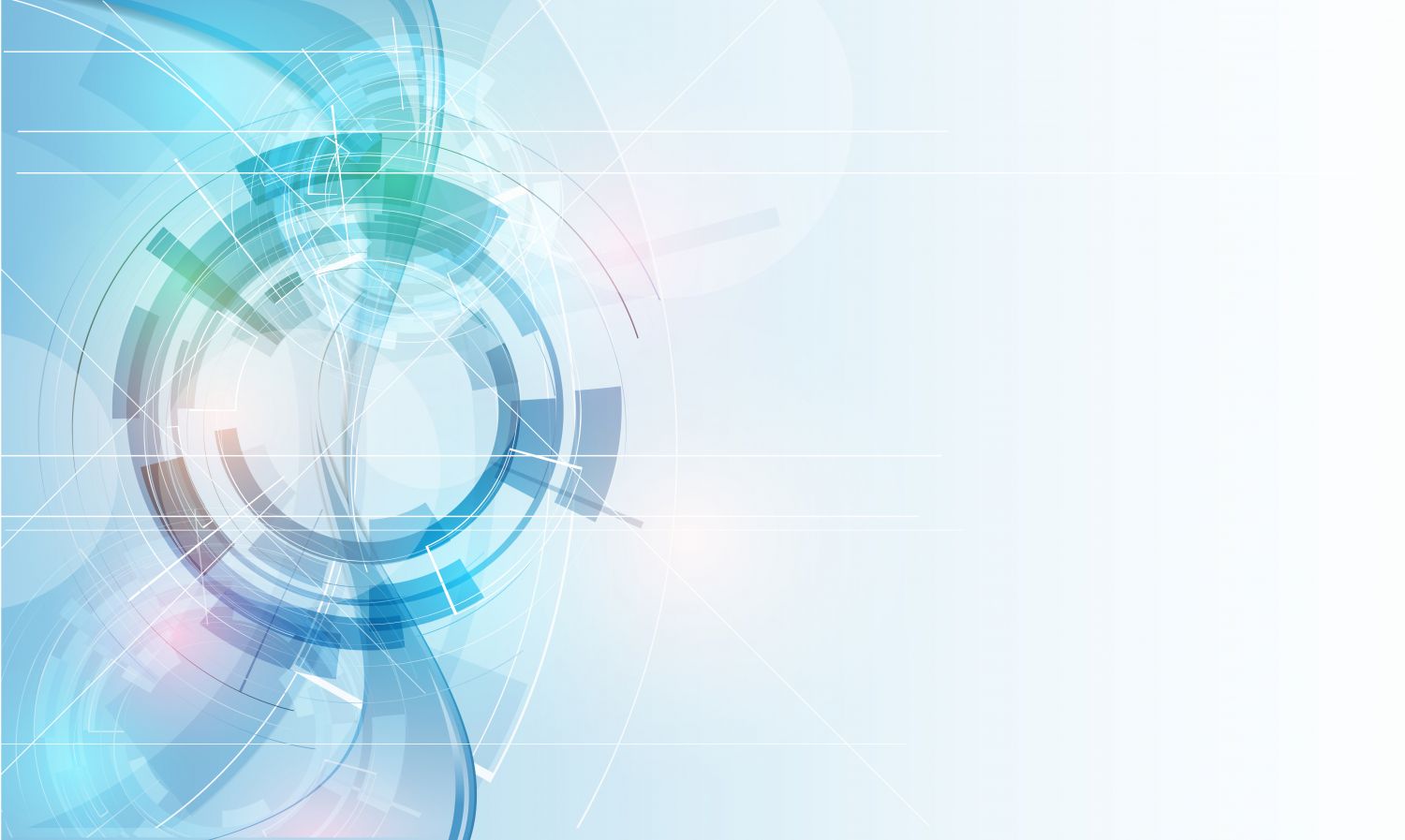 Одна из задач апробации - выявление профессиональных дефицитов и сильных сторон учителя, связанных с использованием ИКТ в образовательной деятельности.
Диагностическая работа предназначена для оценки ИКТ-компетенций учителей и позволяет:- установить уровень владения учителем ИКТ – компетенций;- выявить профессиональные дефициты и сильные стороны учителя, связанные с использованием ИКТ в профессиональной деятельности;- определить образовательные потребности профессионального развития учителя в части совершенствования ИКТ - компетенций.
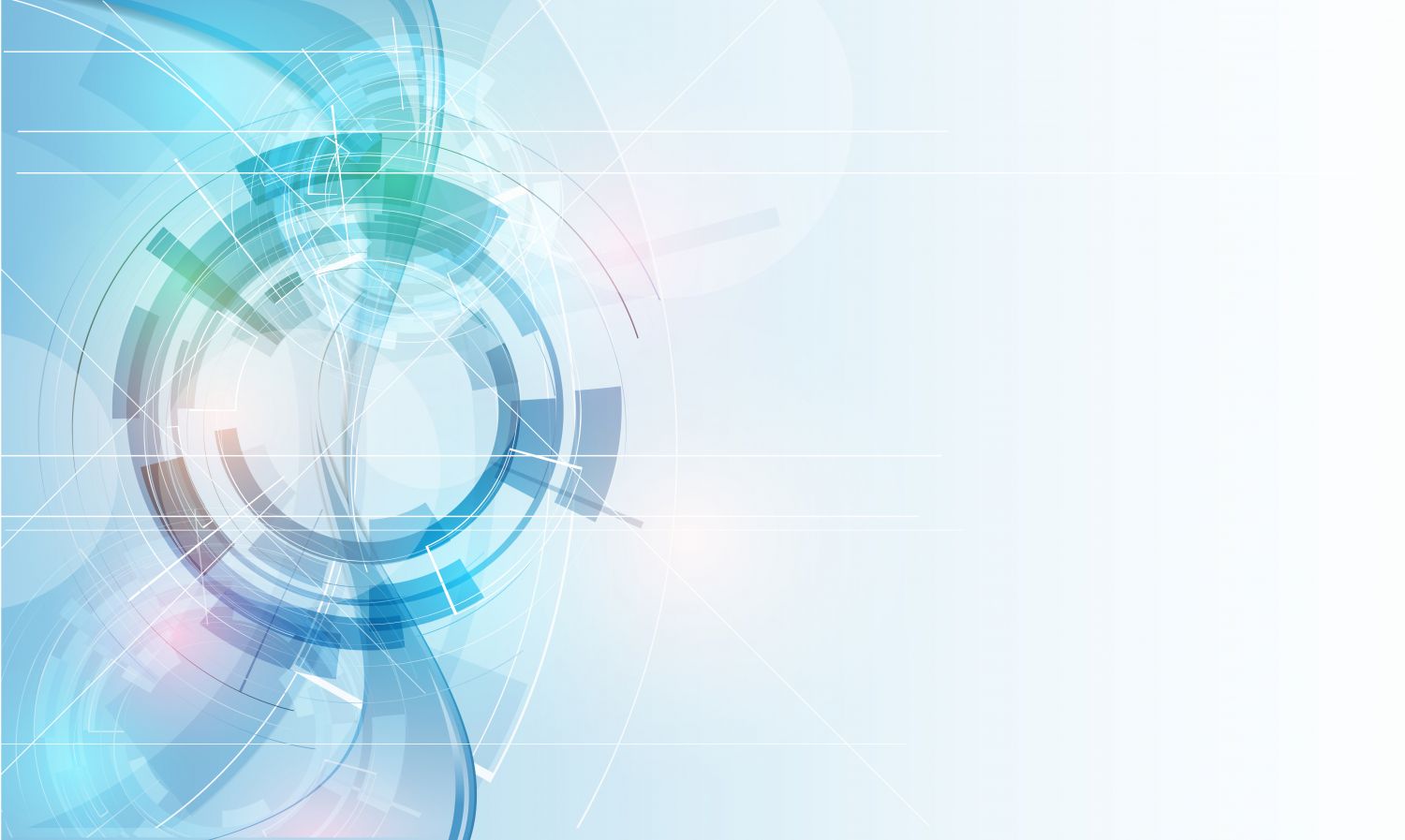 Характеристика диагностической работы
15 заданий по 5 заданий из 3-ёх блоков: 
общепользовательский, 
общепедагогический, 
предметно-педагогический. 
Продолжительность работы 1 час 30 минут.
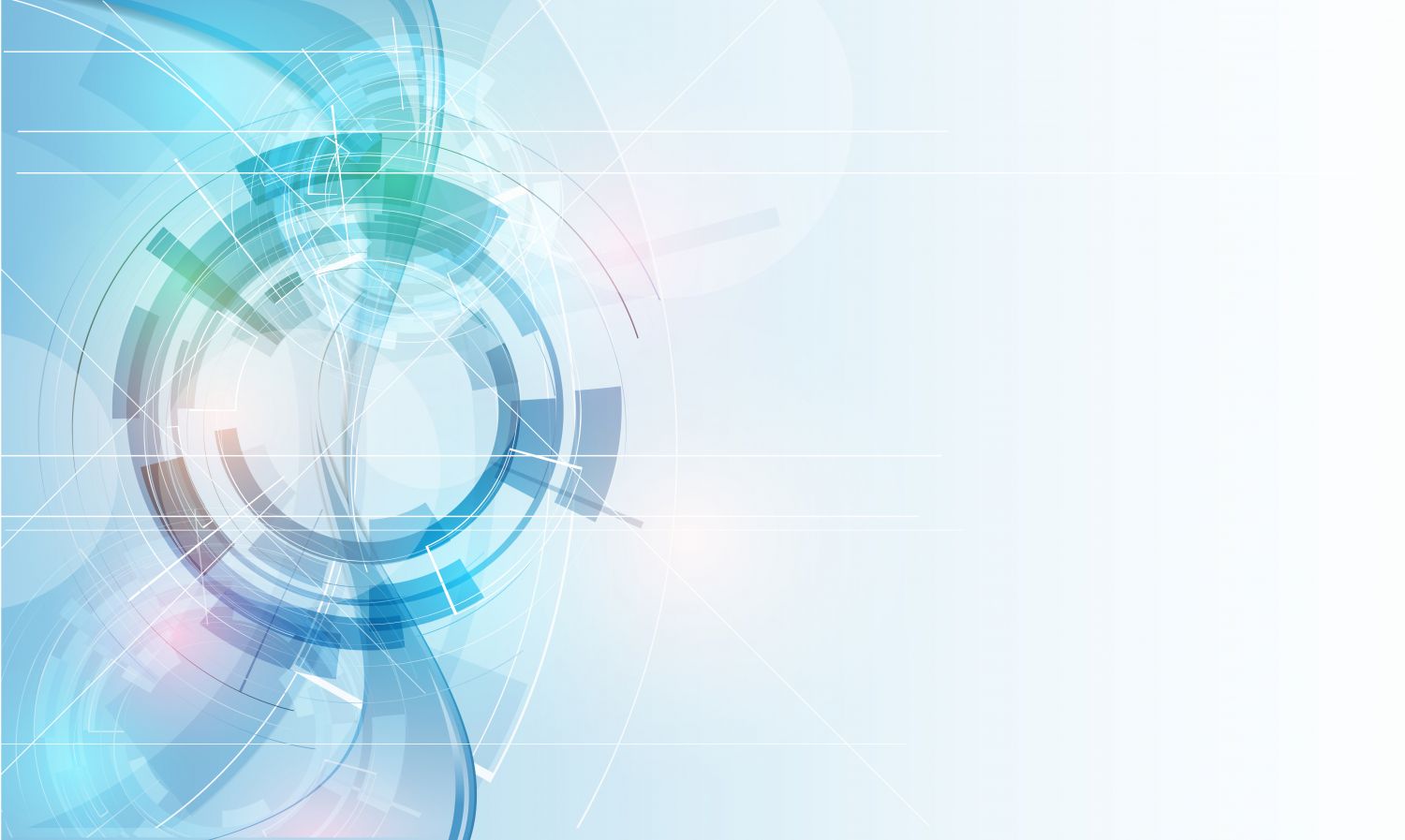 Сформированность проверяемых ИКТ-компетенцийв разрезе отдельных предметов
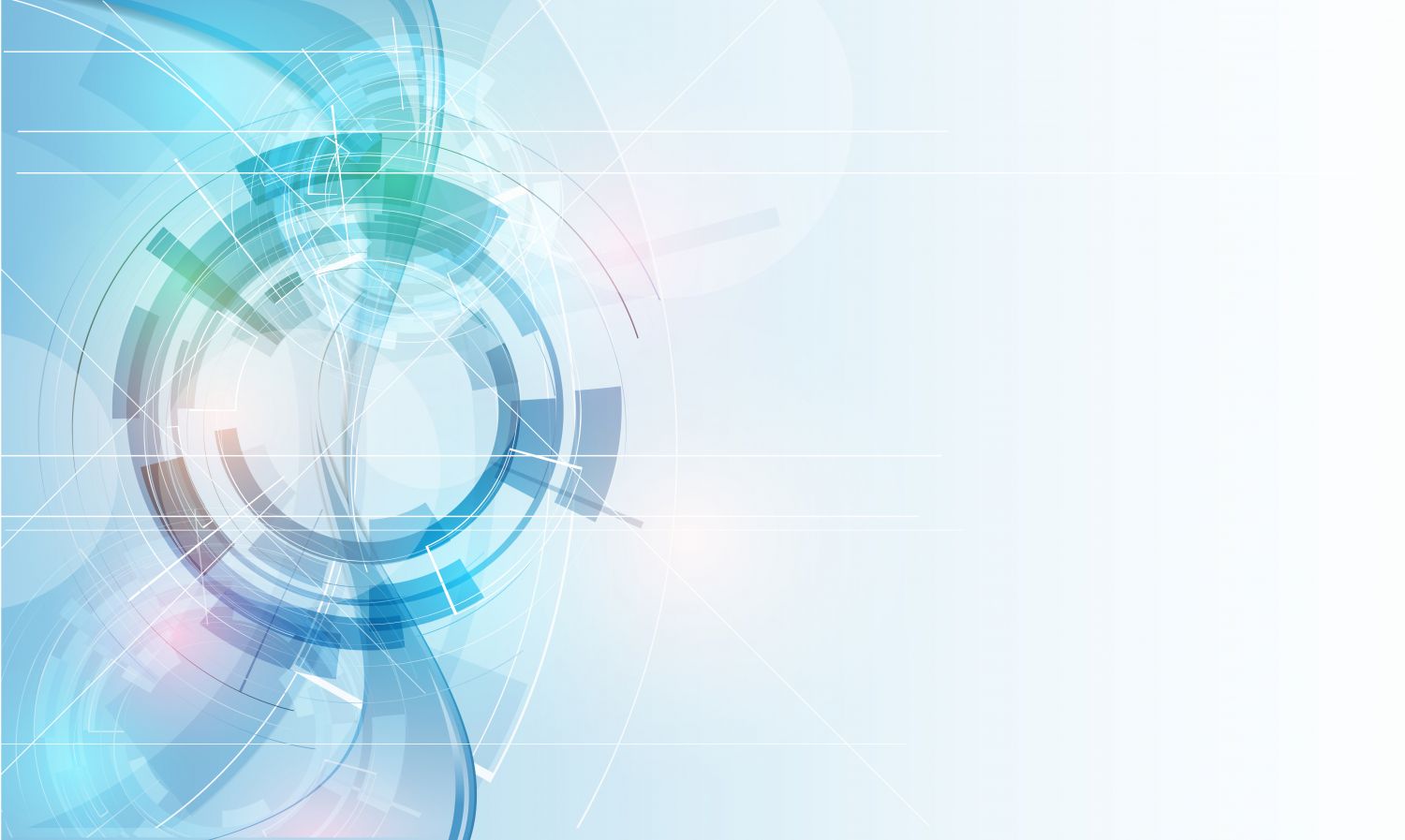 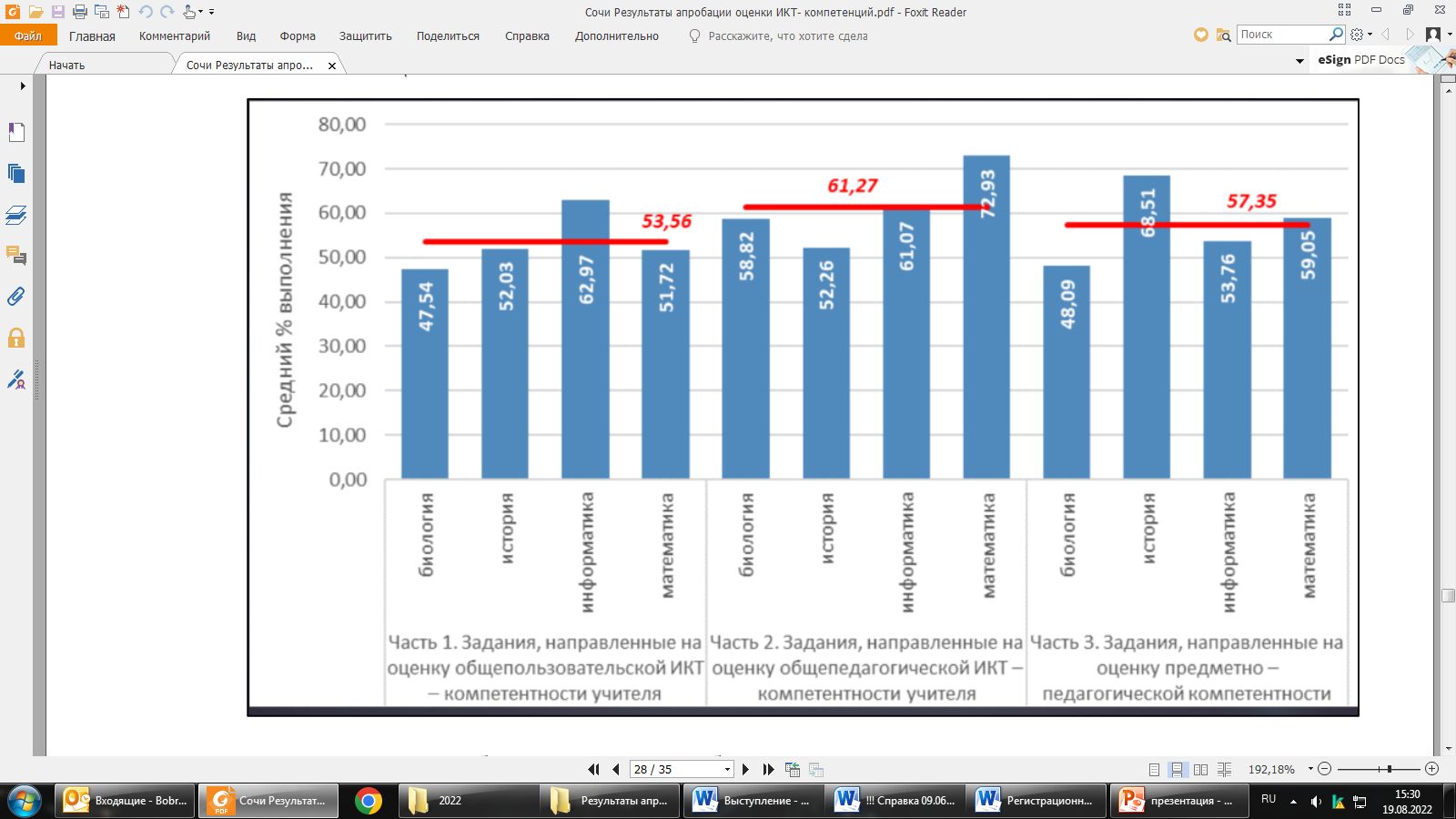 Выявленные группы профессиональных дефицитов
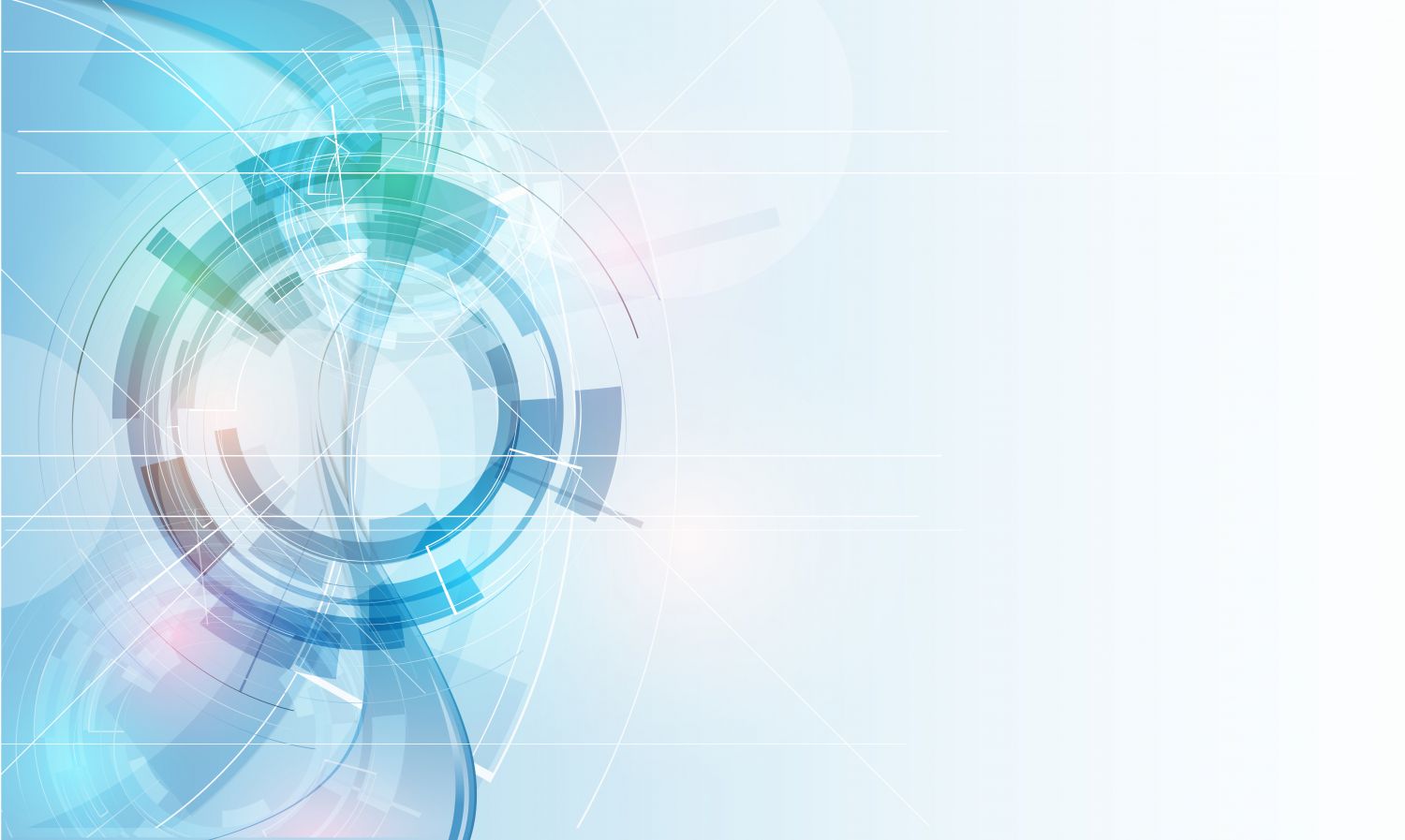 Сформированность проверяемых ИКТ-компетенцийобщепользовательские  ИКТ-компетенции
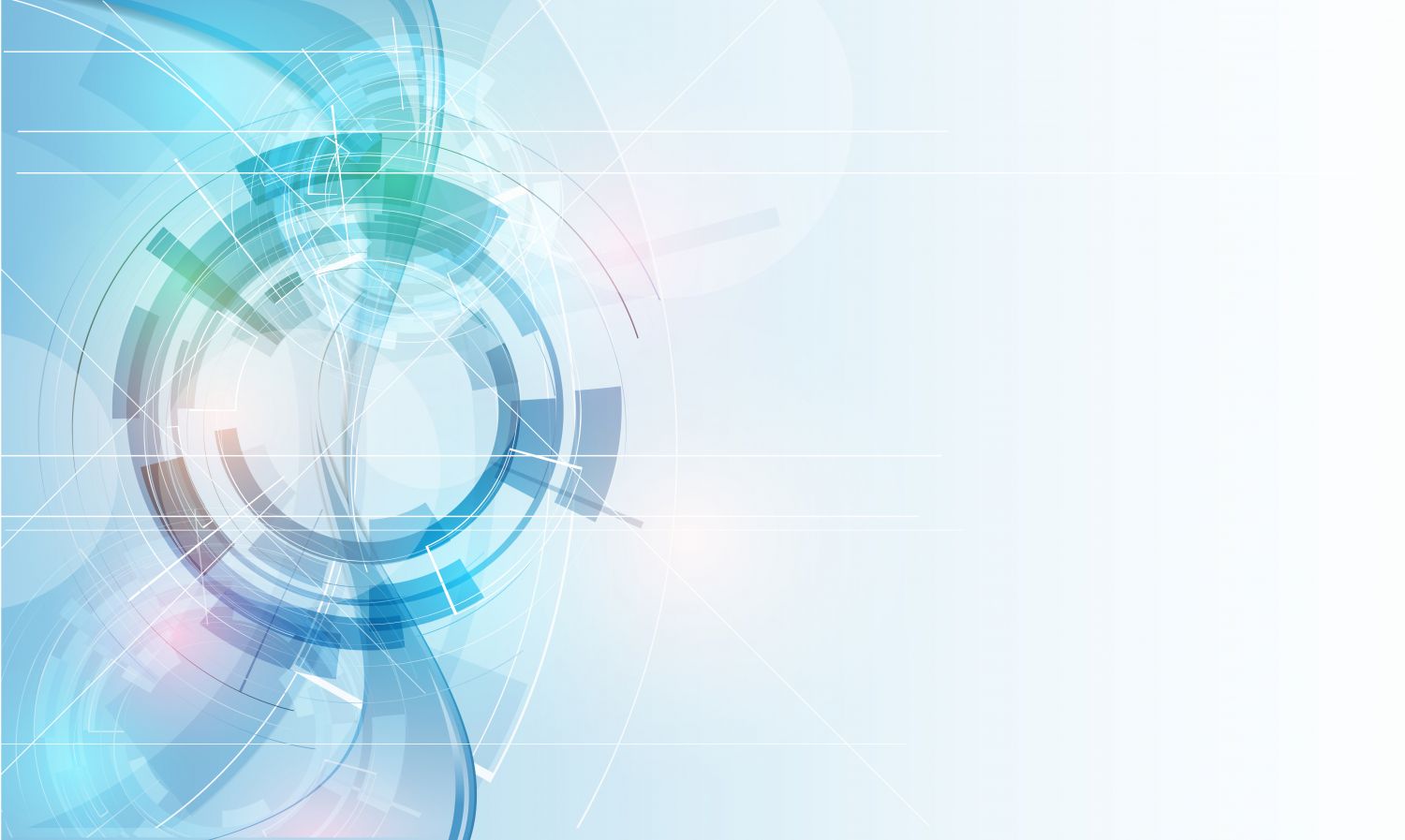 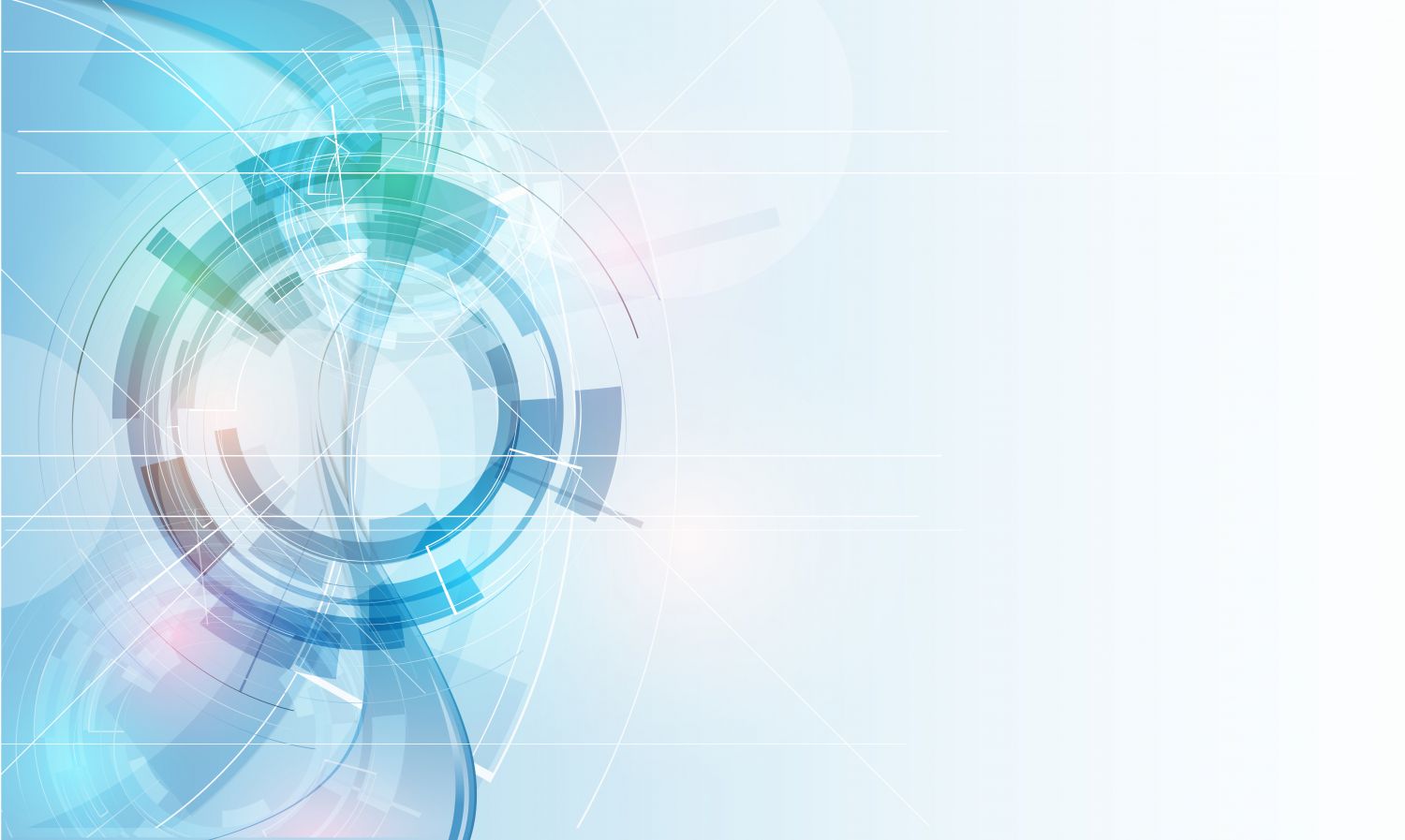 Сформированность проверяемых ИКТ-компетенцийобщепедагогические  ИКТ-компетенции
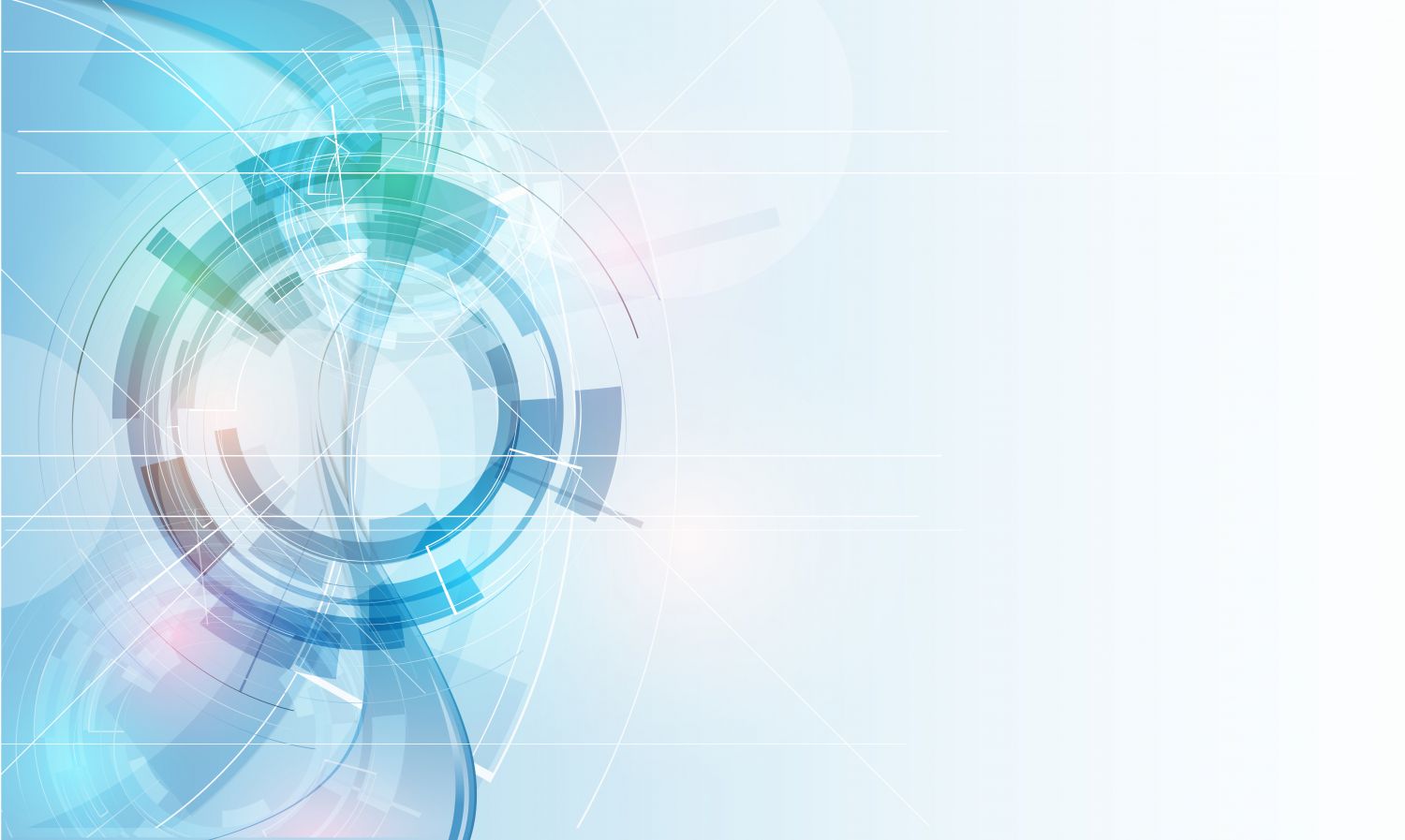 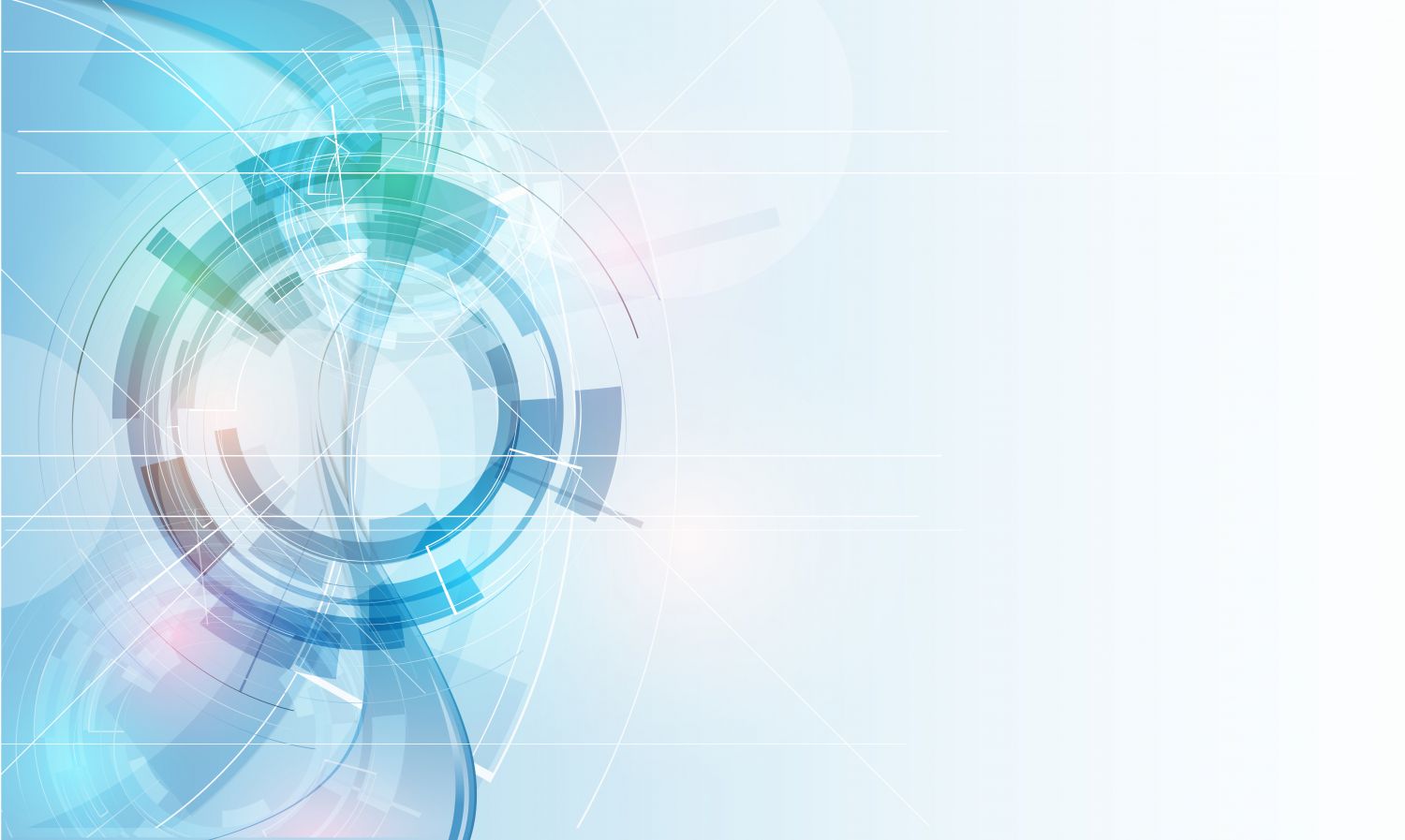 Сформированность проверяемых ИКТ-компетенцийпредметно-педагогические  ИКТ-компетенции
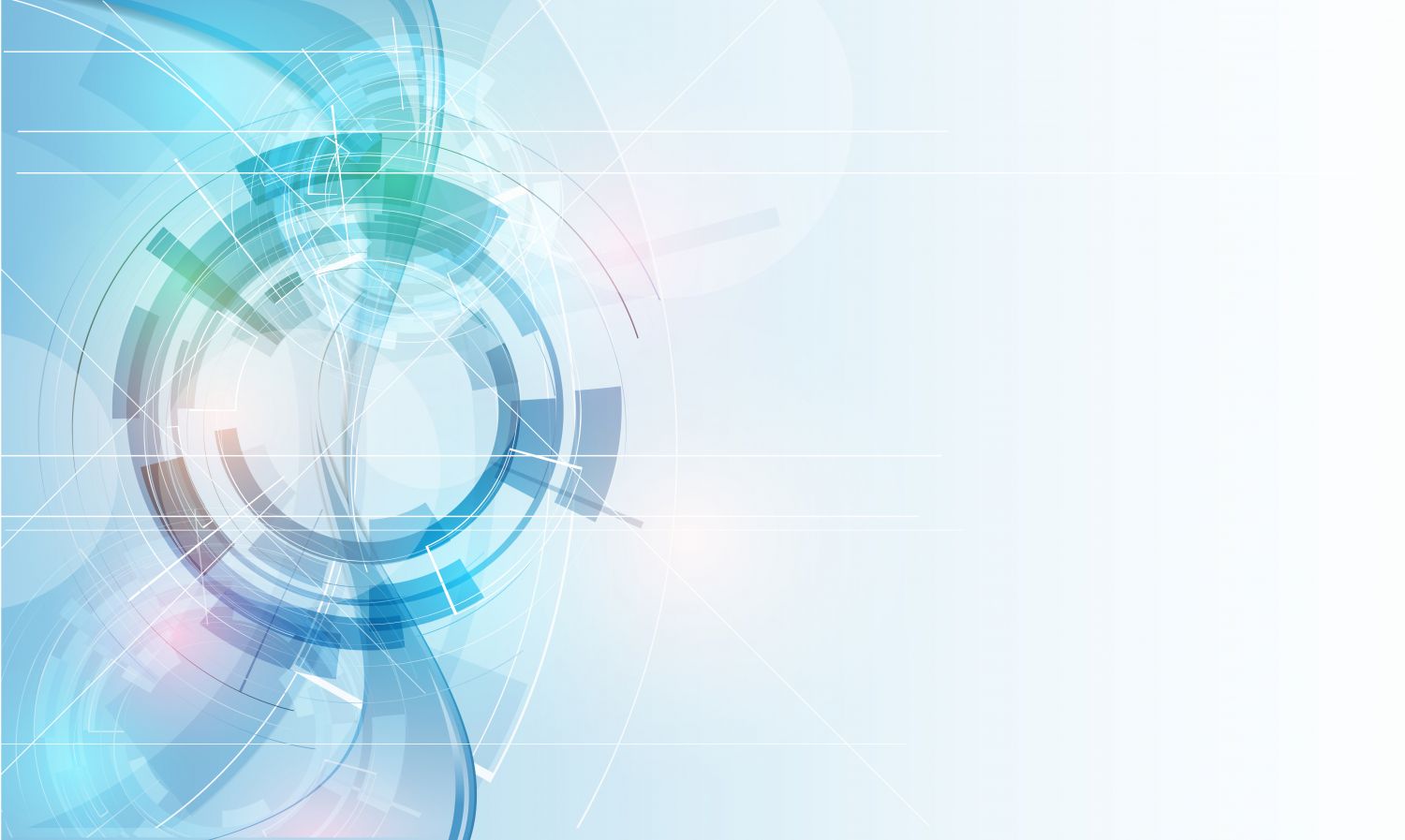 Профессиональные дефициты у учителей информатики наблюдаются в следующих компетенциях:
–  умение применять технологии электронного обучения и дистанционные образовательные технологии в учебном процессе;
–  организация проведение онлайн-тестирования, ведение электронных форм документации, в том числе электронного журнала и дневников обучающихся;
–  знание сквозных технологий НТИ – ключевых научно-технических направлений, которые оказывают наиболее существенное влияние на развитие рынков НТИ
Рабочая тема ПДС:
«Современный урок учителя информатики»
1. Тема «Реализация образовательных программ  по информатике с применением электронного обучения»2. Тема «Диагностика предметных результатов обучающихся по информатике с помощью инструментов цифровой образовательной среды»

3. Тема «Организация проектной деятельности обучающихся с использованием информационных ресурсов и сервисов»